운영툴 보완 사항
http://182.162.62.209:3000/admin/public/Store
운영툴 _ 기업
운영툴 _ 기업
리스트중 아이디 검색
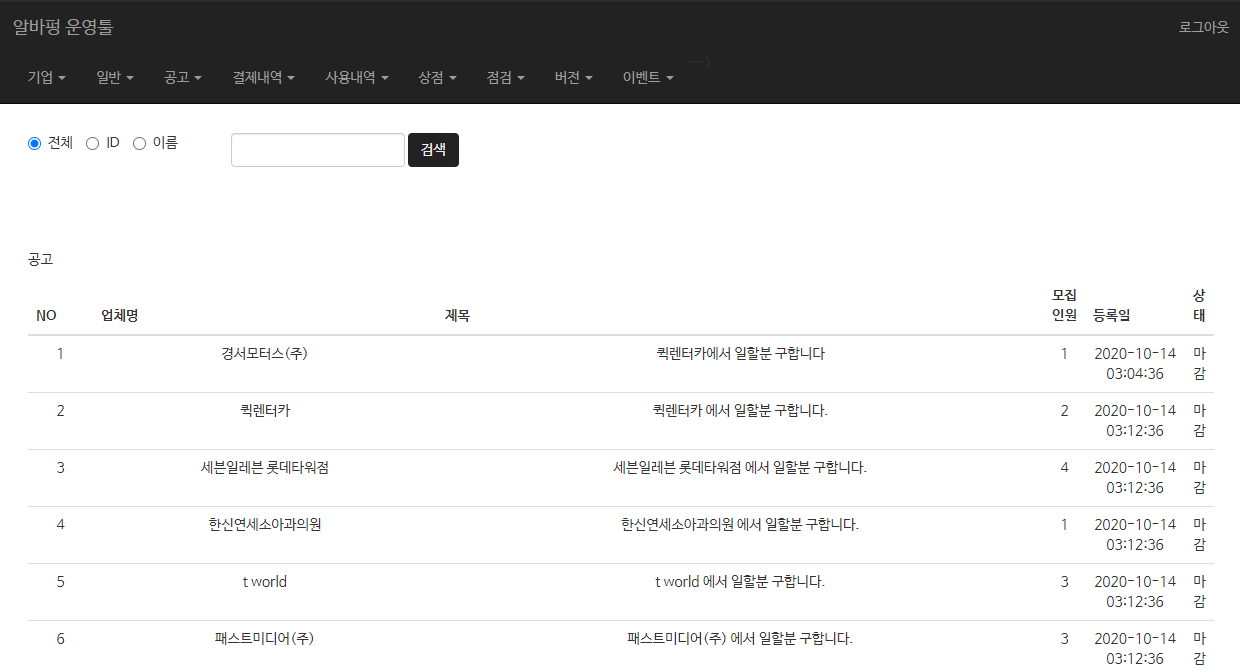 등록구분 ▼
지역별 ▼
검색 아이디 입력
전체
일반
워크넷
전체
서울시
경기도
…
No           업체사진                 아이디(이메일)            업체명                        연락처                       주소                           업체등급                가입일                  차단여부

 1                                              cs@dforte.co.kr       디지털포르테 (대표사업장)     02-2222-3333     서울 영등포구 양평동 4가                 초보고용주         2020-04-05 16:44:44

 2                                              cs@dforte.co.kr       디포 편의점                        02-2222-4444     서울 영등포구 양평동 5가                                         2020-04-05 16:44:44

 3                                              help@google.co.kr   구글한국  (대표사업장)         02-2222-4444     서울 영등포구 양평동 5가                 초보고용주         2020-04-05 16:44:44
상품지급
차단/차단해제
차단/차단해제
상품지급
차단/차단해제
상품지급
공고등록 1건

폭탄등록 1건

인재검색 100건 120일

비즈니스 30일

라이트 30일

비즈니스 1일
v
선택한 사진을 삭제
하시겠습니까?
v
현재 판매중인 상품 중
여러 개를 지급할 수 있다
x
x
x
x
x
x
x
x
v
취소
삭제
취소
지급
사진 삭제 확인 팝업
운영툴 _ 일반
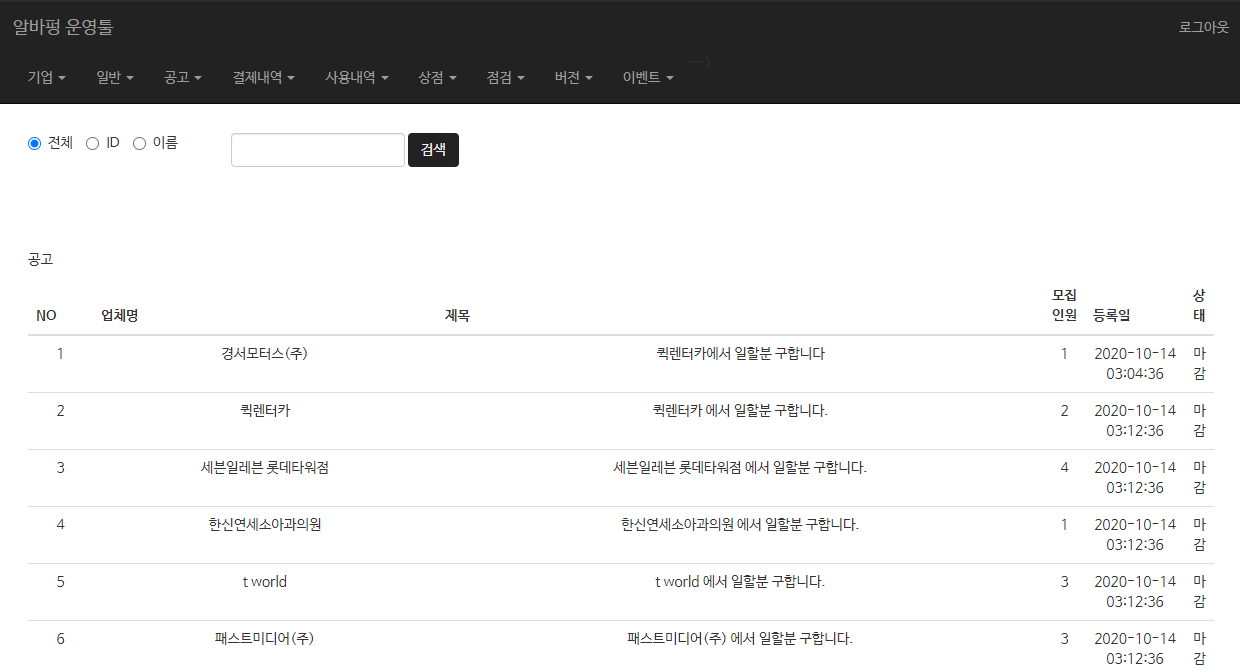 전체 리스트중 아이디 검색
검색 아이디 입력
No   프로필사진    아이디(이메일)         이름                연락처                        주소                        가입일 

1                     cs@dforte.co.kr       가나다       010-2222-4444       서울 영등포구 양평동 5가       2020-04-05 16:44:44

2                     cs@dforte.co.kr       가나다       010-2222-4444       서울 영등포구 양평동 5가       2020-04-05 16:44:44

3                     cs@dforte.co.kr       가나다       010-2222-4444       서울 영등포구 양평동 5가       2020-04-05 16:44:44
차단/차단해제
차단/차단해제
차단/차단해제
선택한 사진을 삭제
하시겠습니까?
x
x
취소
삭제
사진 삭제 확인 팝업
운영툴 _ 공고
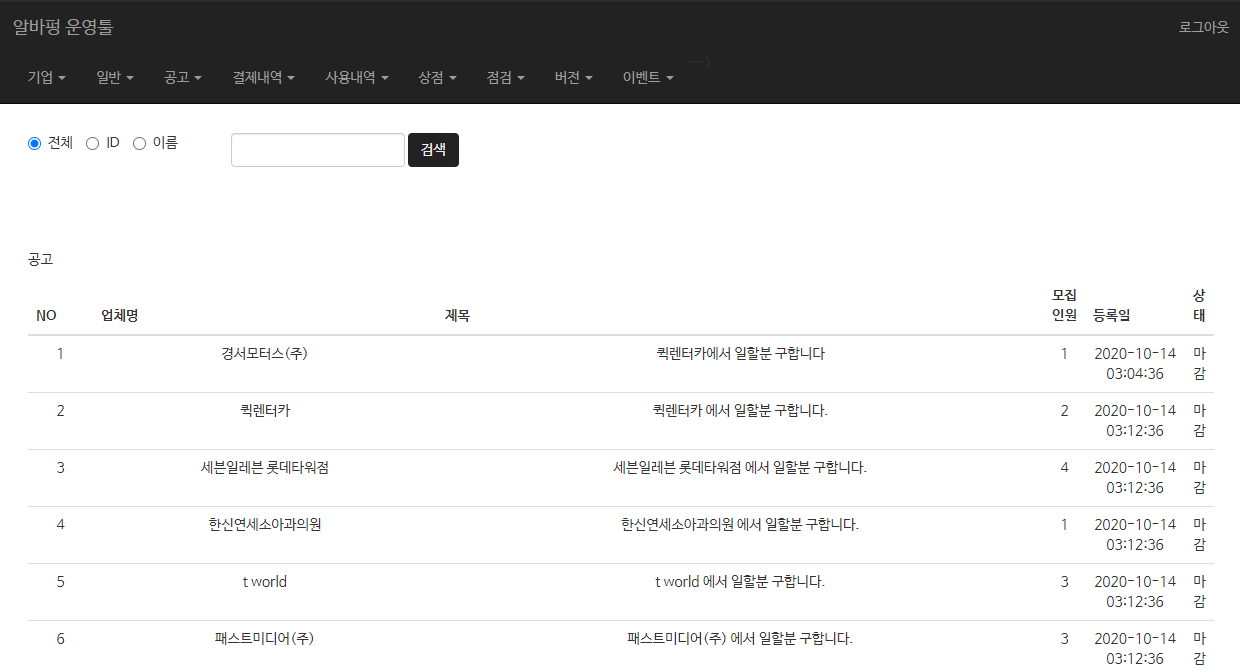 등록구분 ▼
공고별 ▼
리스트중 아이디 검색
검색 아이디 입력
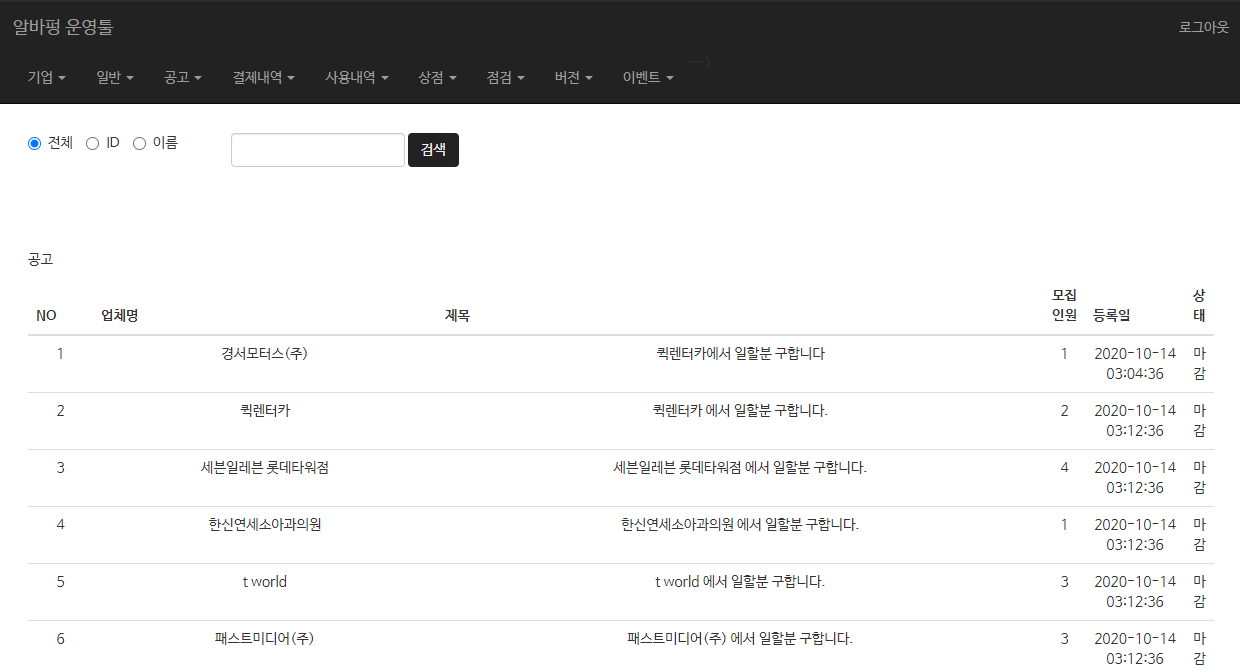 전체
일반
워크넷
전체
진행중 공고
마감된 공고
노출/비노출
No    아이디                  업체명           등록일시                마감일시                  제목

1    cs@dforte.co.kr   디포 편의점   2020-04-05 16:44:44  2020-04-05 16:44:44     알바구함

2    cs@dforte.co.kr   디포 편의점   2020-04-05 16:44:44  2020-04-05 16:44:44     알바구함
노출/비노출
운영툴 _ 결제내역
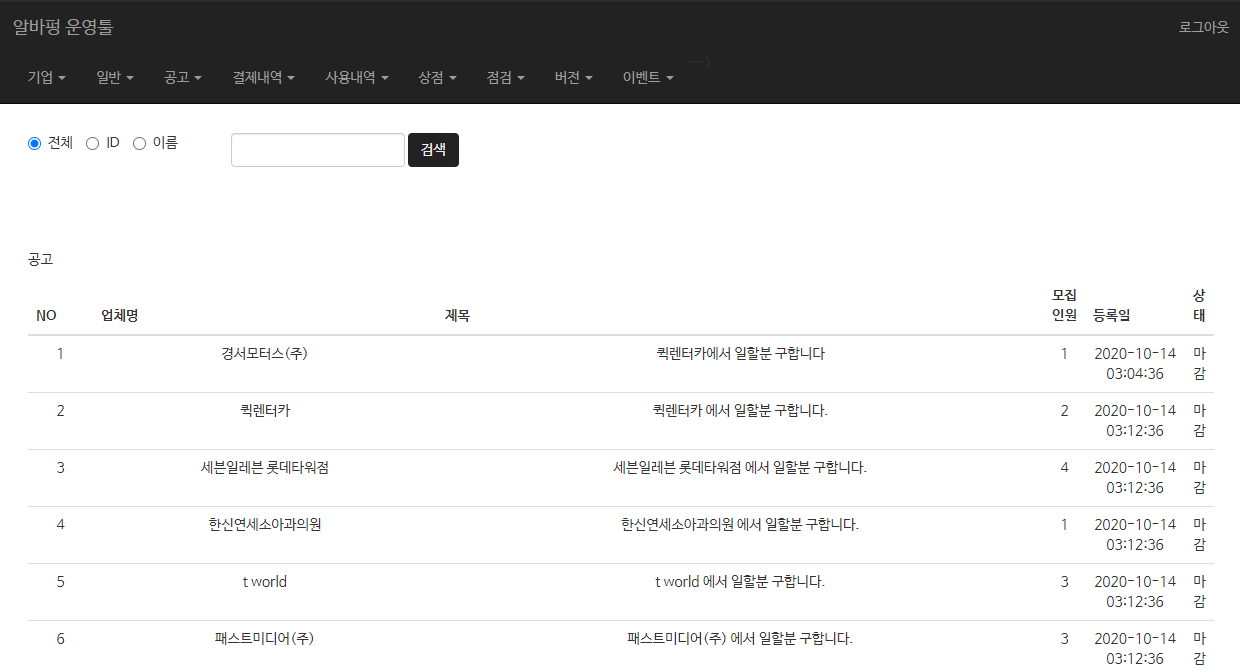 전체 리스트중 아이디 검색
결제구분 ▼
검색 아이디 입력
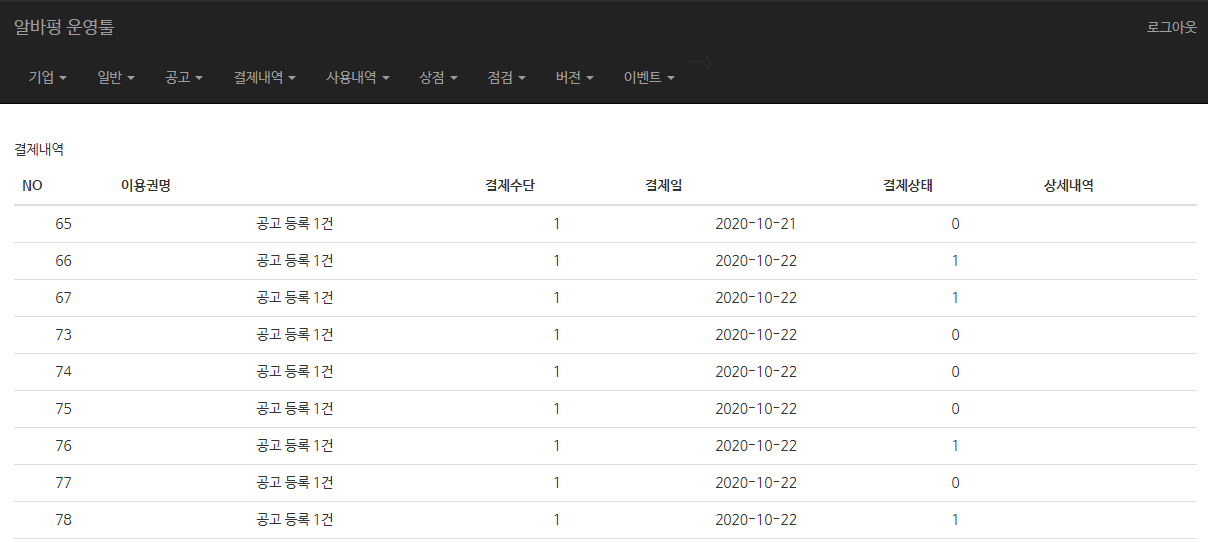 전체
카드 결제
휴대폰 결제
결제 취소
결제 취소
No     이용권명                  업체명               아이디             결제일시             결제수단(카드일경우 카드사)     결제금액      결제상태(취소/완료/쿠폰사용)

공고 등록 1건               디포편의점          cs@dforte.co.kr     2020-04-05 16:44:44         다날                                     10000                    완료
2     공고 등록 1건               디포편의점          cs@dforte.co.kr     2020-04-05 16:44:44         카드                                     10000                    완료
해당 결제를 취소
하시겠습니까?
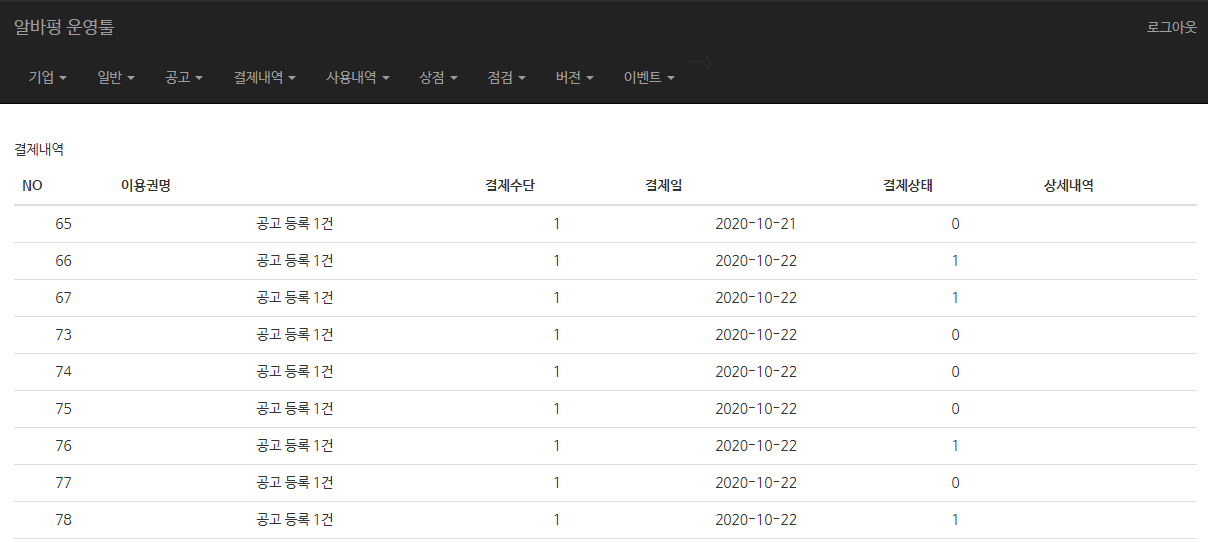 취소
삭제
팝업으로 한번 더 확인 후 결제 취소
운영툴 _ 사용내역
이용권 마감일 표시, 인재검색권 남은 건수 표시
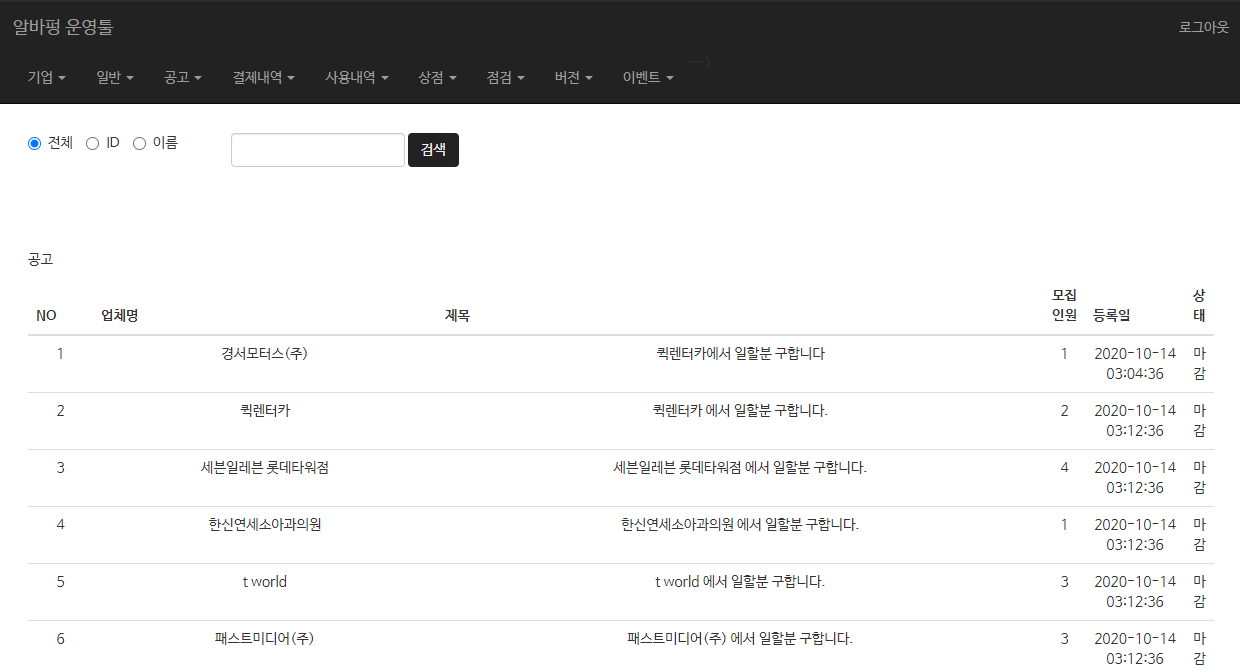 리스트중 아이디 검색
이용권 ▼
기간검색 시작일(달력) ▼
기간검색일 마감일 ▼
검색 아이디 입력
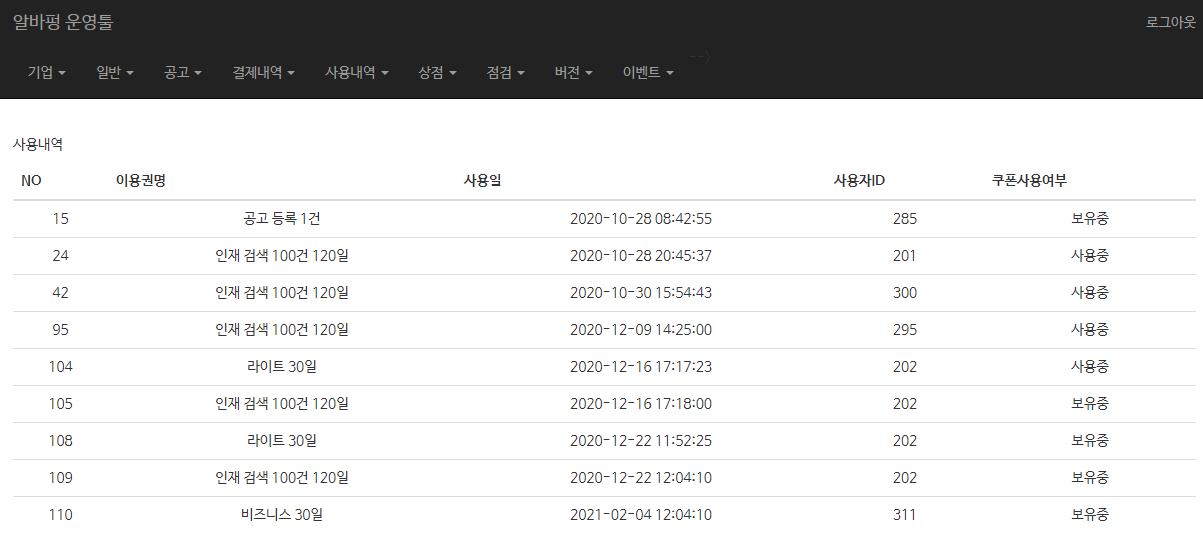 전체
공고등록1건
인재검색 100건 120일
…
No     이용권명                    사용권명             아이디                   사용일시                  마감일시              남은수량(공고/폭탄/인재)
  공고 등록 1건               공고등록1건   cs@dforte.co.kr      2020-04-05 16:44:44    2020-04-05 16:44:44                                 
  인재검색 100건 120일    인재검색1건   cs@dforte.co.kr      2020-04-05 16:44:44    2020-04-05 16:44:44       90일, 0건, 50건
  폭탄등록 1건                폭탄등록1건   cs@dforte.co.kr      2020-04-05 16:44:44    2020-04-05 16:44:44       
  인재검색 100건 120일    공고등록1건   cs@dforte.co.kr      2020-04-05 16:44:44    2020-04-05 16:44:44       90일, 0건, 50건
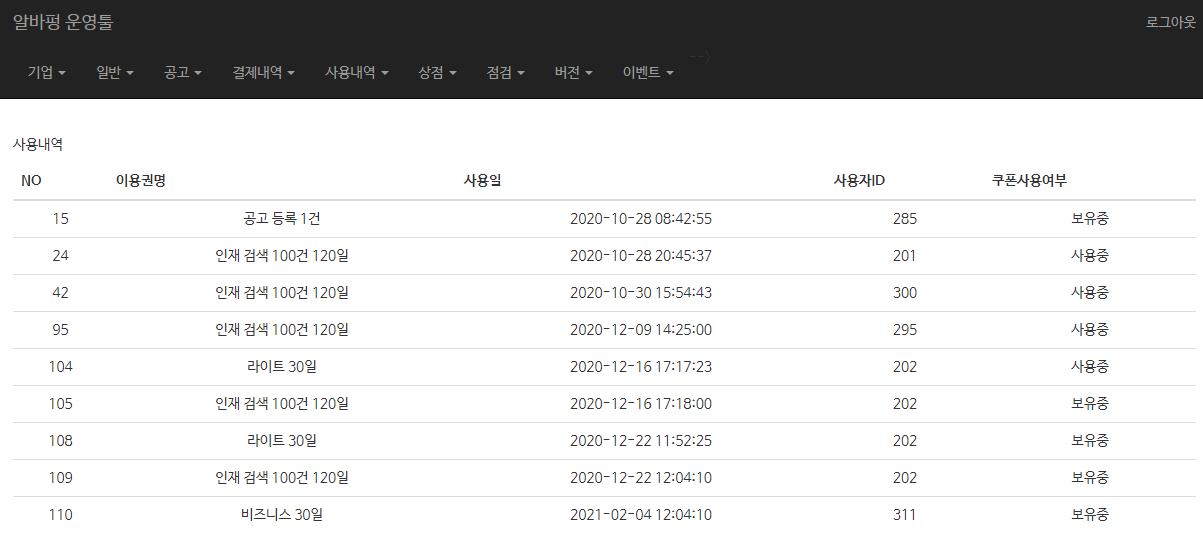 운영툴 _ 상점
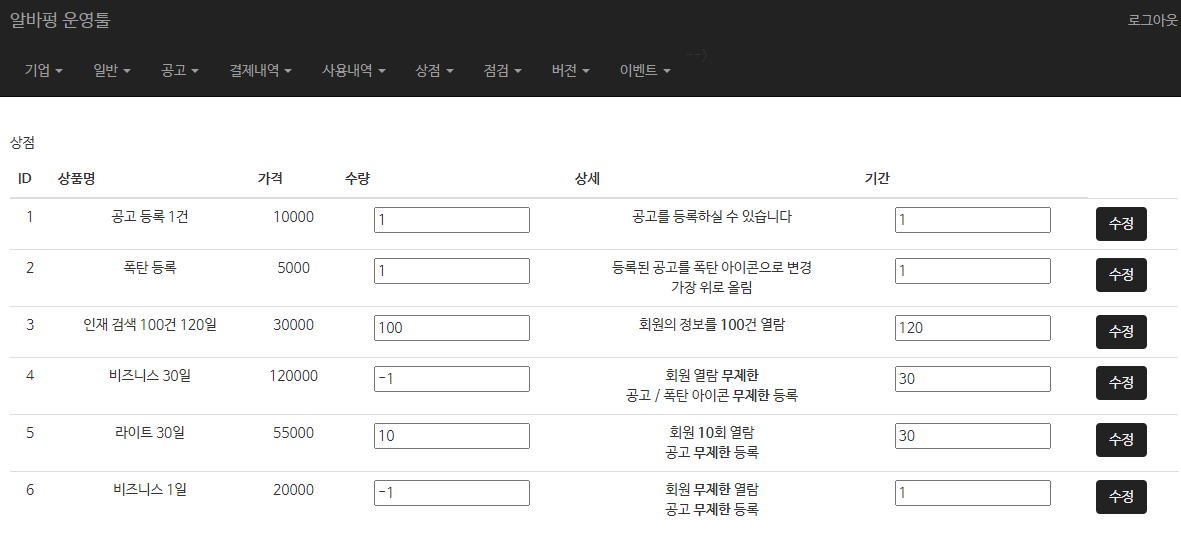 No        상품명             가격              수량1 (??)                       상세                          수량2 (??)       [숨김] [삭제]
숨김
삭제
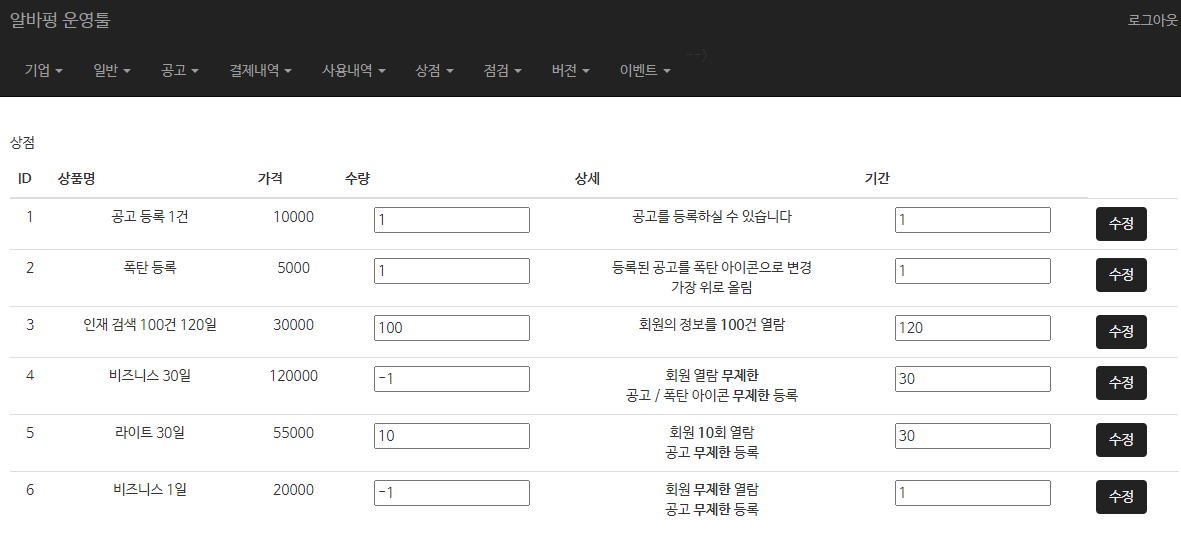 추가
팝업으로 한번 더 확인 후 숨김, 삭제
수량1, 수량2 에 대한 설명
운영툴 _ 점검
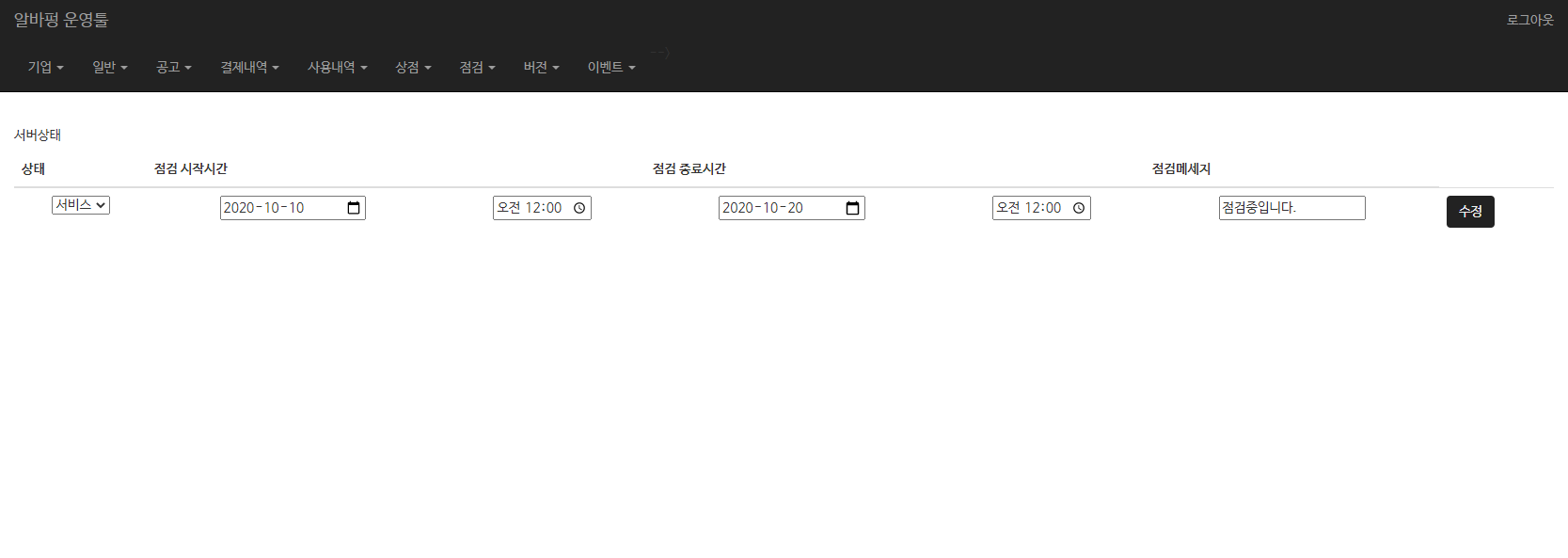 드롭박스 형태 나 체크박스 형태 등 알기 쉽게 표기해주시면 됩니다.
유료운영 / 무료운영
서비스중 / 점검중
No     서비스상태     과금운영상태      설정시각

  1         점검중        유료운영          2021-04-20 18:25:44
  2         서비스중     유료운영          2021-04-20 18:25:44
무료운영 으로
변경하시겠습니까?
서비스중 으로
변경하시겠습니까?
아니오
변경
아니오
변경
팝업으로 한번 더 확인 후 설정
- 상품 결제 없이 공고 등록 가능하도록 설정할 수 있는 기능 필요 (무료운영기간에 필요)
운영툴 _ 이벤트
[등록]
기간검색 시작일(달력) ▼
기간검색일 마감일 ▼
[검색]
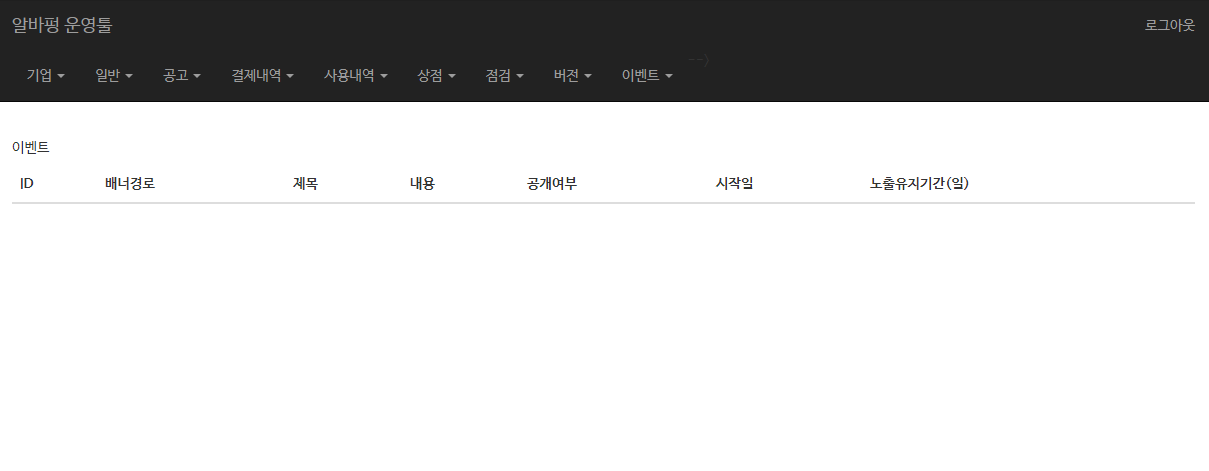 No       배너 이미지             제목                    시작일                     종료일                            [수정][공개]

1                                     오픈이벤트     2020-04-05 16:44:44    2020-04-05 16:44:44
수정
공개/비공개
이미지
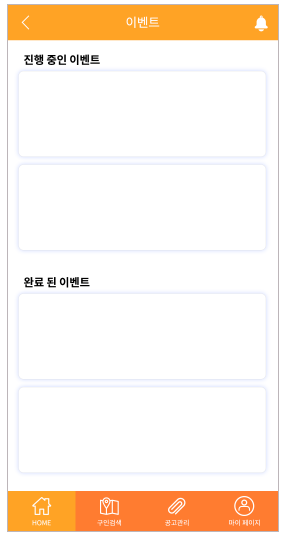 [이미지 등록/수정]     [input 제목입력/수정]     [textarea 내용입력/수정]     [시작일]      [종료일]      [등록/수정][취소]
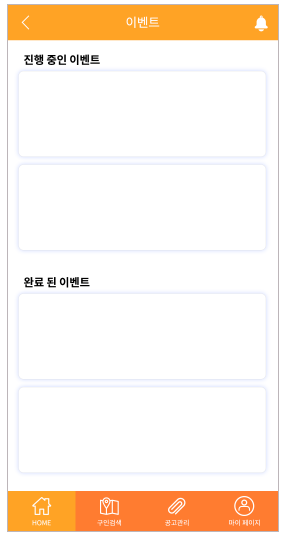 이미지
이미지
이벤트 내용 상세
운영툴 _ 추가 페이지
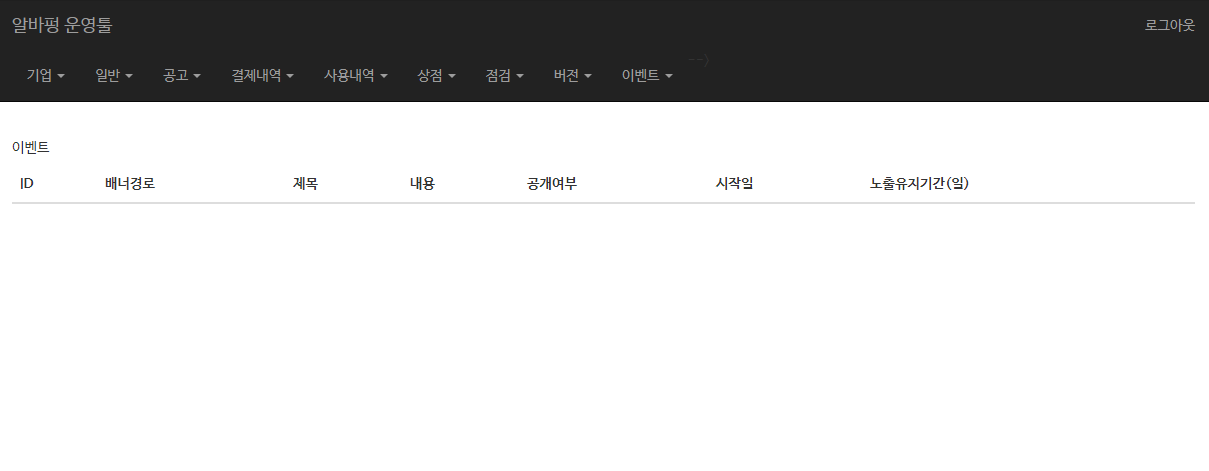 알바 키워드 추가/등록/삭제 기능
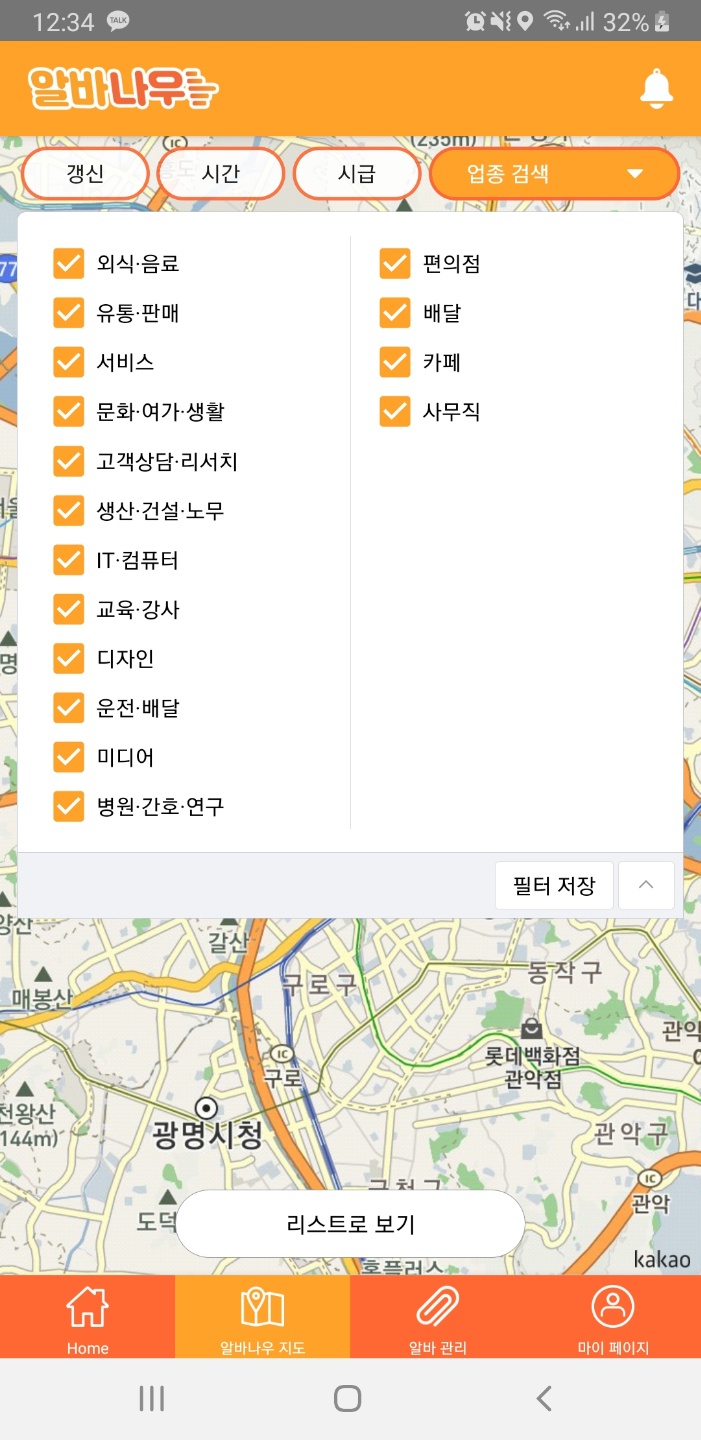 편집
외식, 음료
유통, 판매
서비스
편의점
.
.
외식, 음료

유통, 판매

서비스

편의점


.
.
v
선택한 키워드를 삭제
하시겠습니까?

키워드를 수정
하시겠습니까?
수정
추가
삭제
체크박스 선택 후 삭제
텍스트필드 내용 변경 후 수정
추가버튼 누르면 비어있는 칸이 생성, 텍스트필드에 키워드 입력 후 수정
취소
삭제/수정
수정/삭제 확인 팝업
운영툴 _ 오류
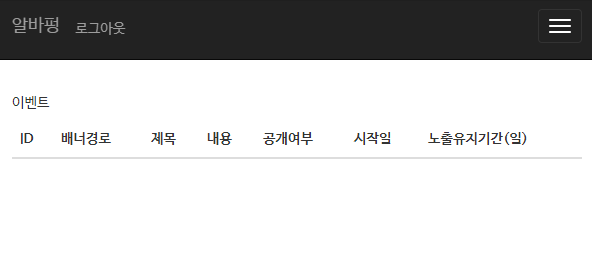 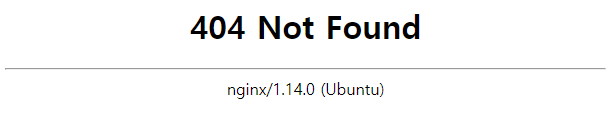 운영툴 _ 오류
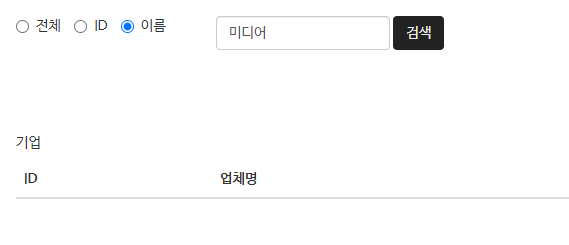 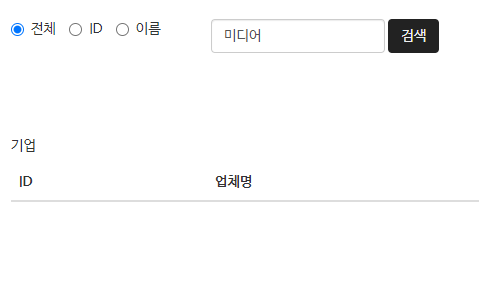 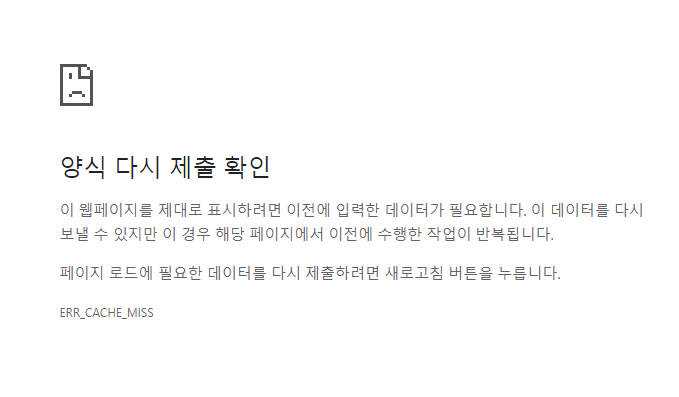 뒤로가기
운영툴 _ 오류
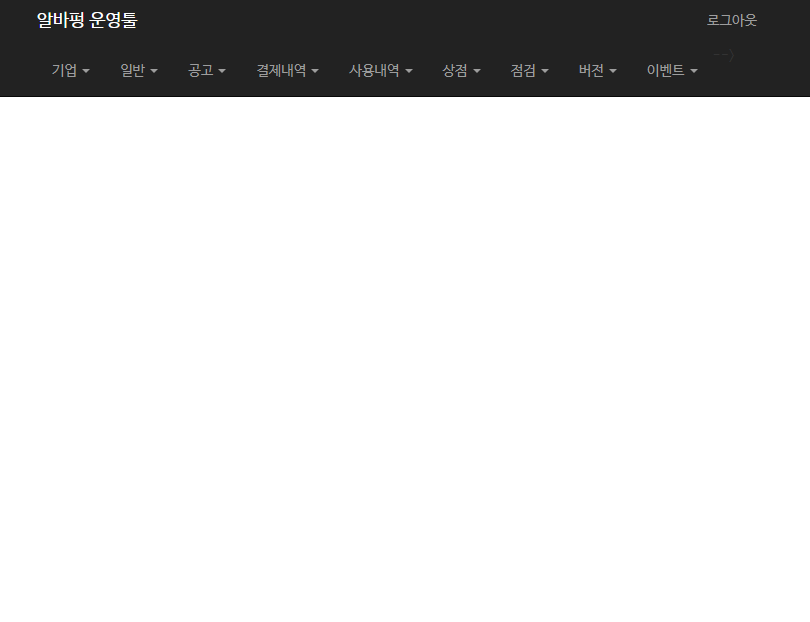 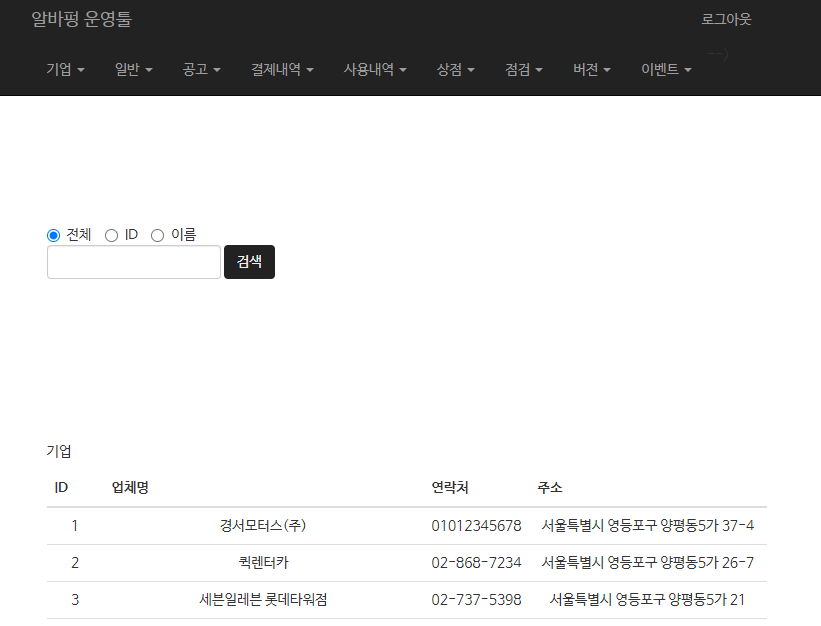